Decision Making
What is Decision-Making?
Almost any cognitive function
encompassing
 Flexibility
 Contingency
 Provisional Plan
 Derived from Deliberation
 Results in Commitment
An Extreme Example
Waking up
 to a Baby Crying
but not to
 Thunder
 Traffic Noise…
 Decision-Making 
  at an Unconscious Level??
Decision-Making Topics
Moral Philosophy
Neuroeconomics
Learning
Foraging
Reward
Lack of Reward
Perception and Motor Control
Stress…Anxiety…Depression
Social Decision-Makingincludes:
Individual Recognition
 Status Recognition
 Hierarchy
 Reward/Validation
 Punishment/Invalidation
 Stress Vulnerability or Resilience
Neurocircuitry
If Decision-Making includes Stress Vulnerability and Resilience
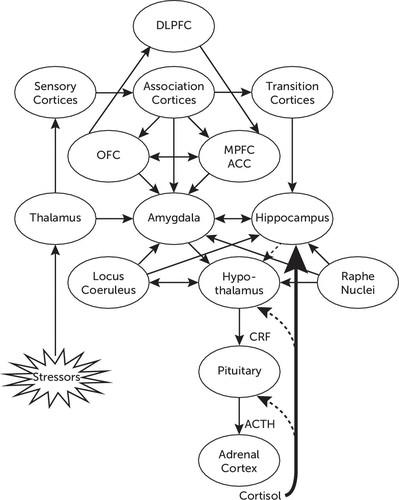 Then…
Components of Social Decision-Making
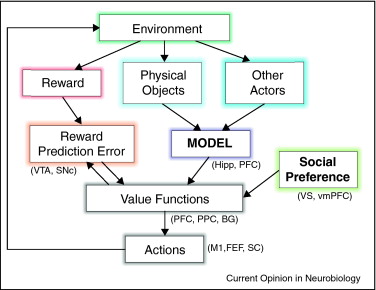 = Perceived Environment
[Speaker Notes: Components of social decision-making and their possible neural substrates. The environment of a decision maker provides three different types of information useful for decision-making. First, it delivers reward, and its deviation from the predicted reward (reward prediction error) modifies the value functions used to select actions. Second, information about various physical objects can be used to update the decision maker's model about his or her environment. Third, observed actions of other actors can be used to update the decision maker's model about their likely future behaviors. In addition, social preference of the decision makers can also influence their value functions. FEF, frontal eye field; Hipp, hippocampus; M1, primary motor cortex; PFC, prefrontal cortex; PPC, posterior parietal cortex; SC, superior colliculus; SNc, substantia nigra pars compacta; vmPFC, ventromedial prefrontal cortex; VS, ventral striatum; VTA, ventral tegmental area.]
The Decision Stage
Deliberation
Perception
Choice
Action
Response Time
Simple
Simple Choice Tests: Y and T mazes
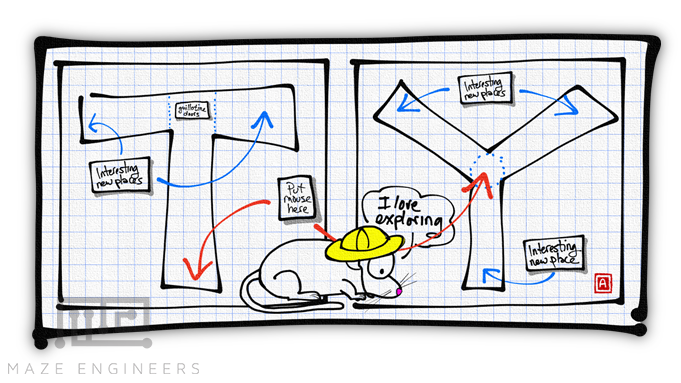 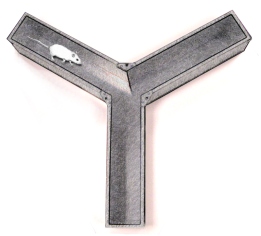 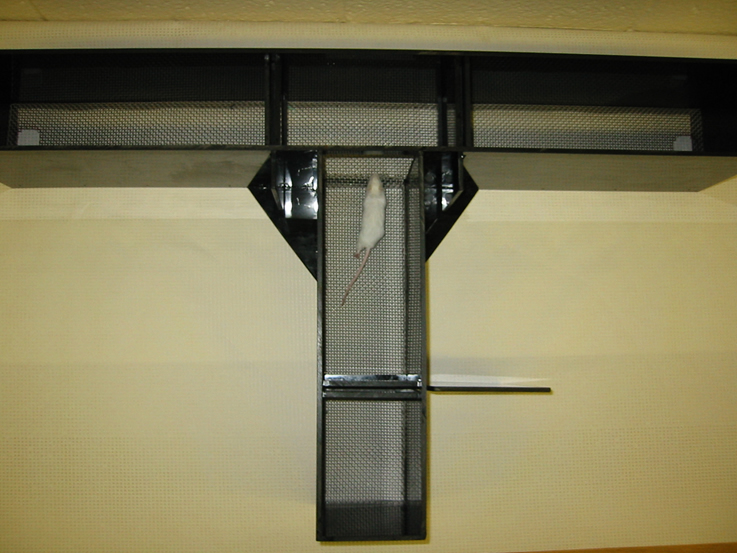 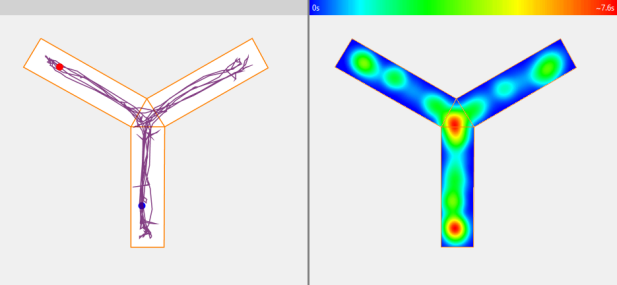 More Complex
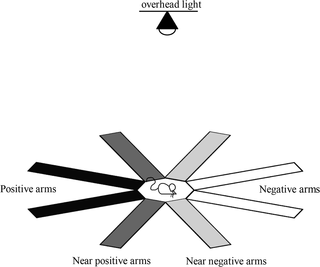 Radial Arm Maze
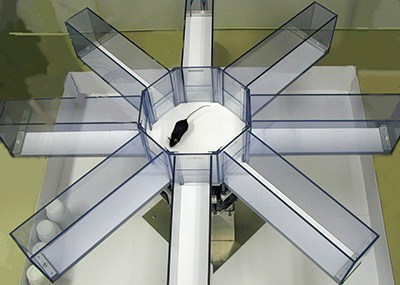 Very Complex
Iowa Gambling TestChoices based on Probability
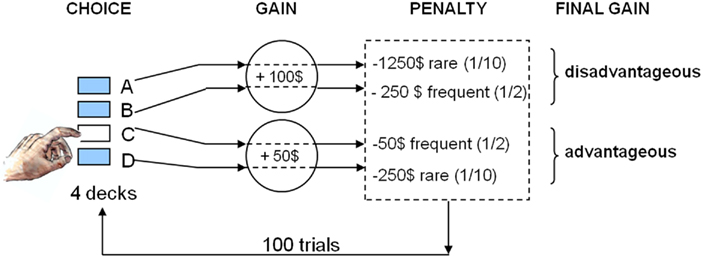 Rodent IGT
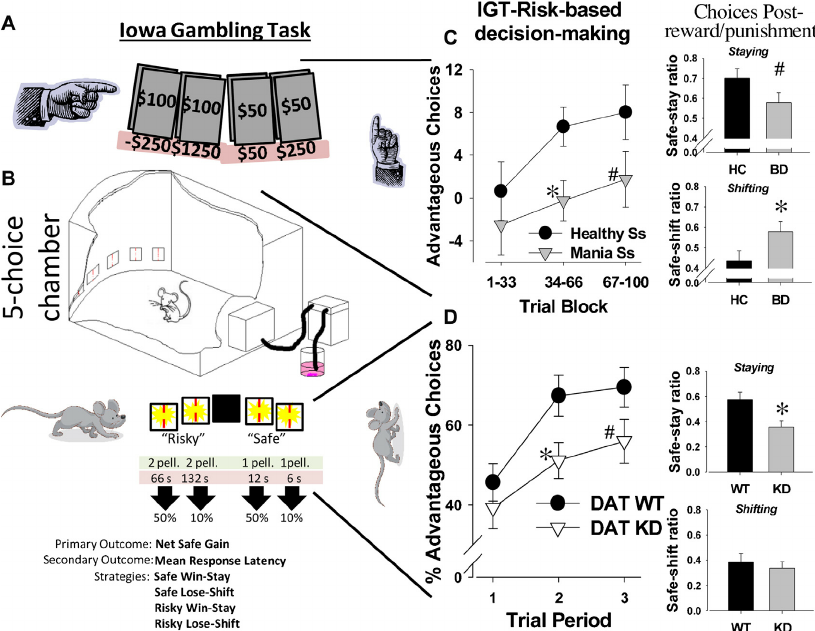 Rodent Iowa Gambling Test
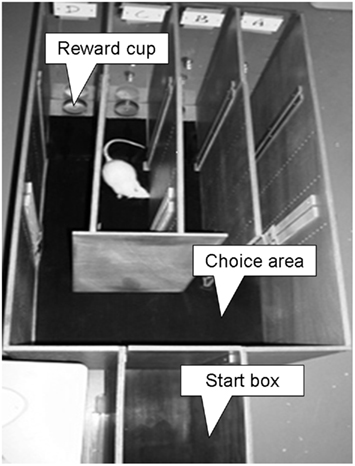 Rodent IGT
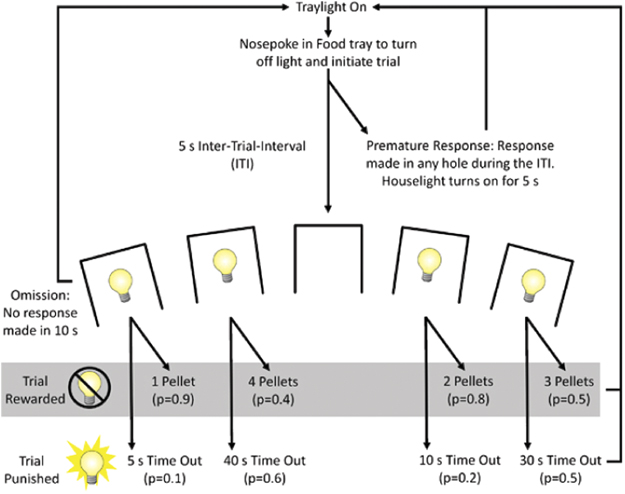 What does it mean if you ask an animal to make a decision in a context that it would never naturally see?
Does it Matter if the Task is Relevant?
i.e. Fits the Evolutionary and Ecological Contexts specific to the animal’s natural life?
Salience
Light Dark Box
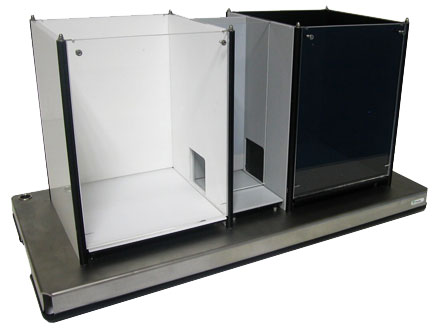 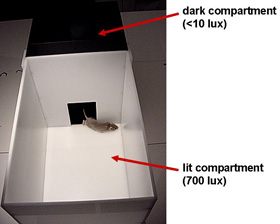 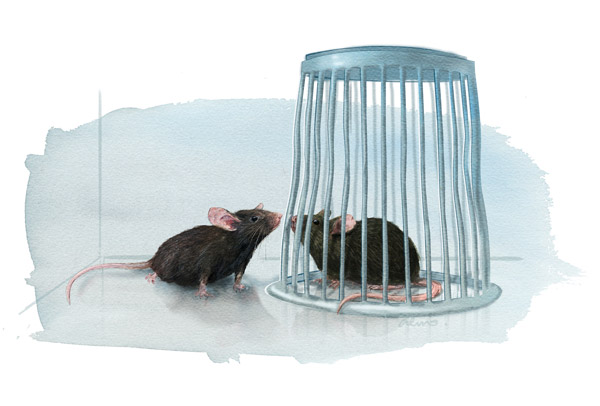 Salience
Social/Asocial Choice Test
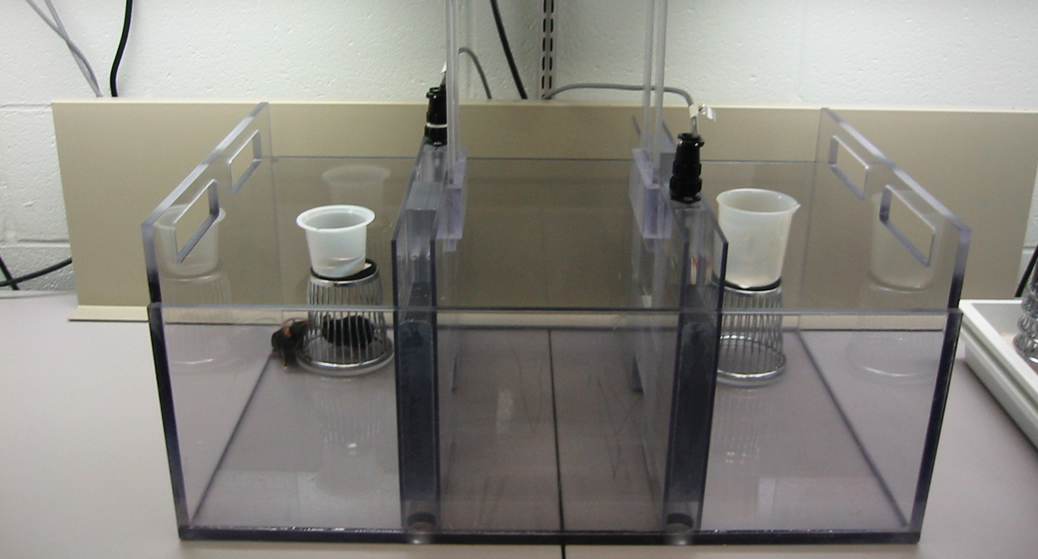 Salience
Stress-Alternatives Model
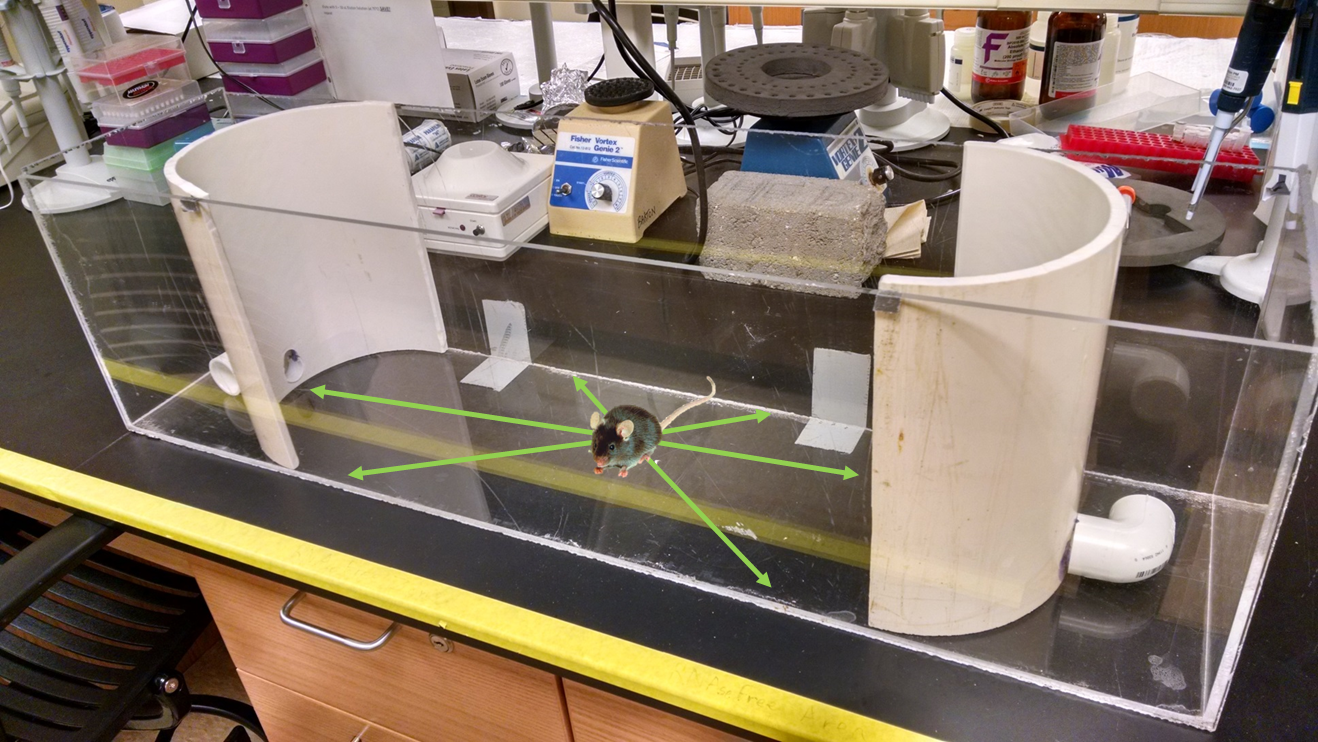 Escape
Escape
Stay
Decision-Making in Relation to Depression
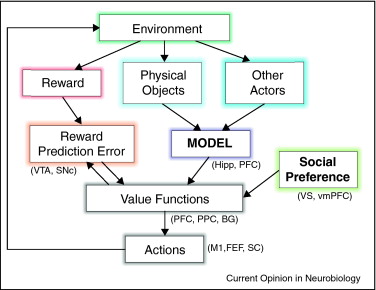 ≠
Depression
[Speaker Notes: Components of social decision-making and their possible neural substrates. The environment of a decision maker provides three different types of information useful for decision-making. First, it delivers reward, and its deviation from the predicted reward (reward prediction error) modifies the value functions used to select actions. Second, information about various physical objects can be used to update the decision maker's model about his or her environment. Third, observed actions of other actors can be used to update the decision maker's model about their likely future behaviors. In addition, social preference of the decision makers can also influence their value functions. FEF, frontal eye field; Hipp, hippocampus; M1, primary motor cortex; PFC, prefrontal cortex; PPC, posterior parietal cortex; SC, superior colliculus; SNc, substantia nigra pars compacta; vmPFC, ventromedial prefrontal cortex; VS, ventral striatum; VTA, ventral tegmental area.]
Social Salience
Stress-Alternatives Model
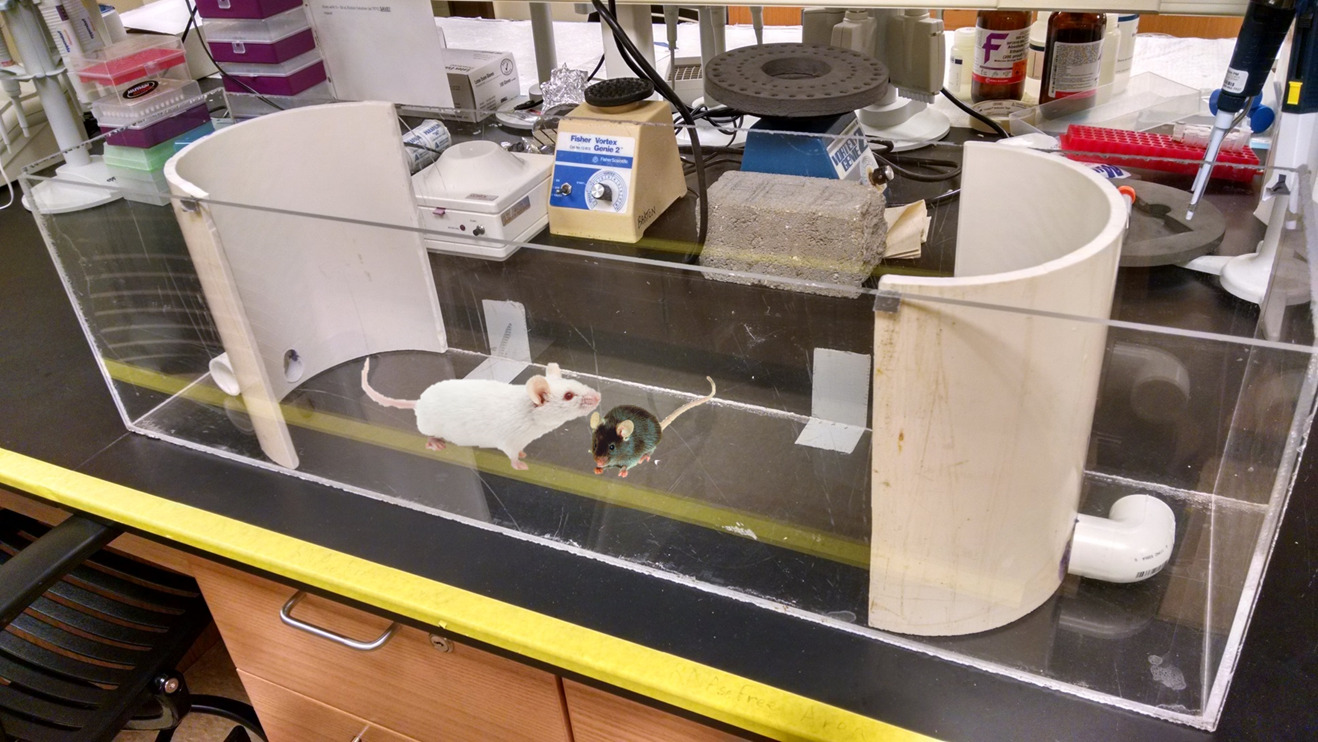 Escape
Escape
Stay
Decision-Making
Choice Conclusions
Action often indicates Choice
 But Decisions are NOT Actions
They are
 Commitments to Propositions
 We cannot measure commitment
 \ commitment must be inferred 
 by salient ecological conditions